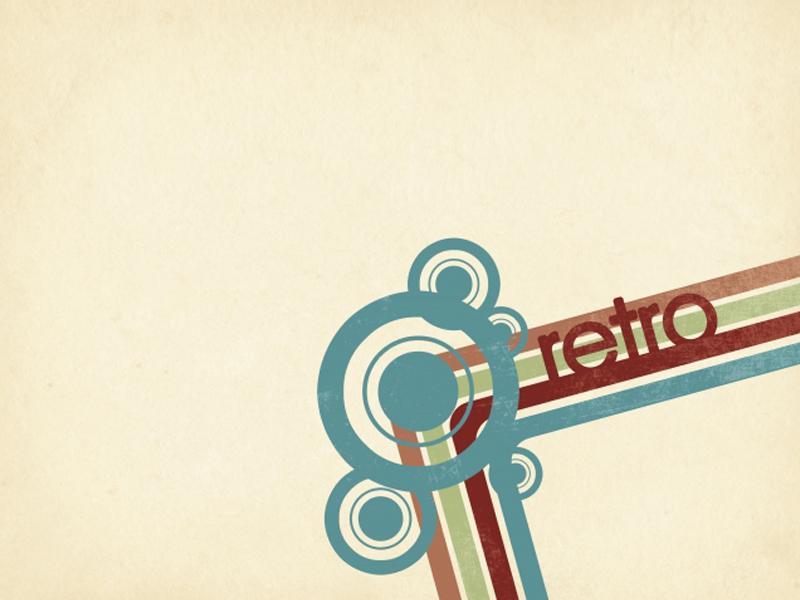 Advanced (ish)
Counting and Probability
Math Club 10/31/2011
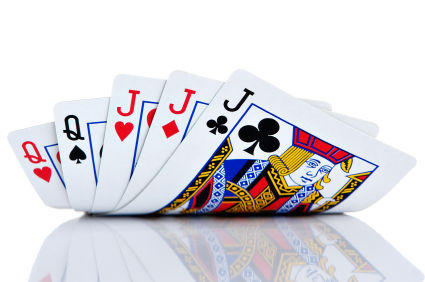 Choosing from a set
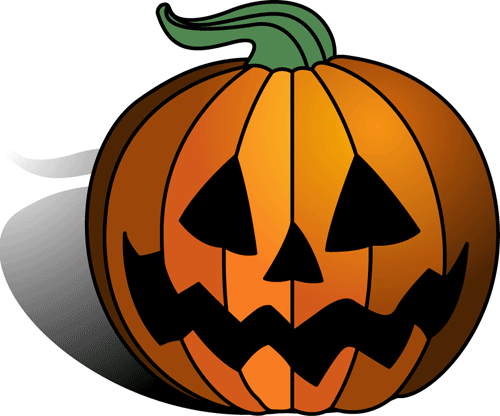 Inclusion Exclusion Principle
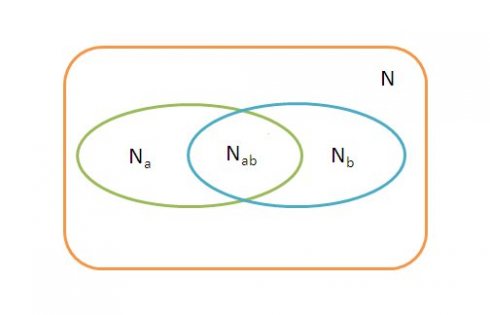 Inclusion Exclusion Principle
Inclusion Exclusion Principle: Pattern?!
Easy Problem (Poker Probabilities)
A set of five playing cards is considered a full house if it contains three cards of one rank and two cards of another rank.

What is the probability that five random cards is a full house?
Easy Problem (Project Euler 1)
What is the sum of all the positive integers below 1000 that are divisible by 3 or 5?
Easy Problem (AIME 2011 II #12)
Nine delegates from three countries (three delegates per country) sit at a round table. What’s the probability that everyone sits next to at least one person from a different country?
Problem of The Day
I take two shuffled decks of 52 cards each, and for 52 turns deal one card from each deck simultaneously. What’s the chance that at some point the two cards are the same?